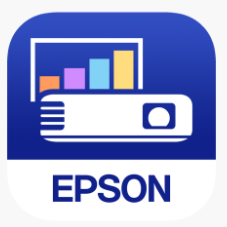 iPadしゃしんをプロジェクタにうつそう
あいぷろじぇくしょん
iProjection
「iProjection」のじゅんび
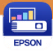 じゅんばんやってみましょう
①　　　　iProjection　をタップ
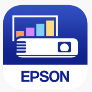 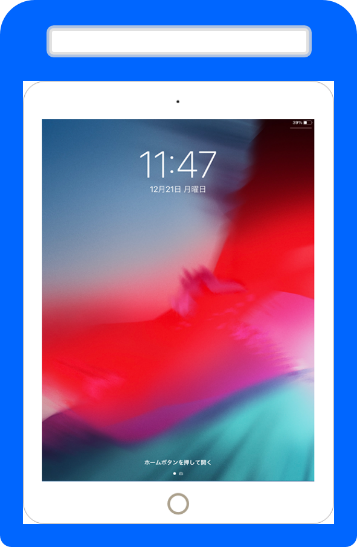 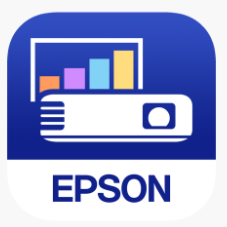 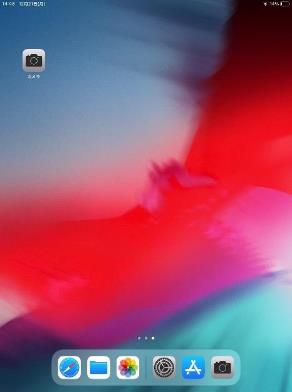 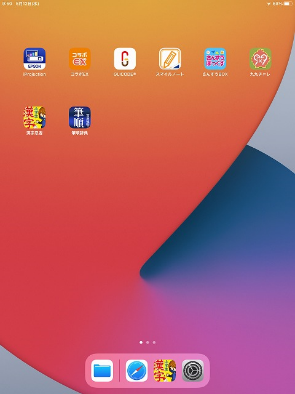 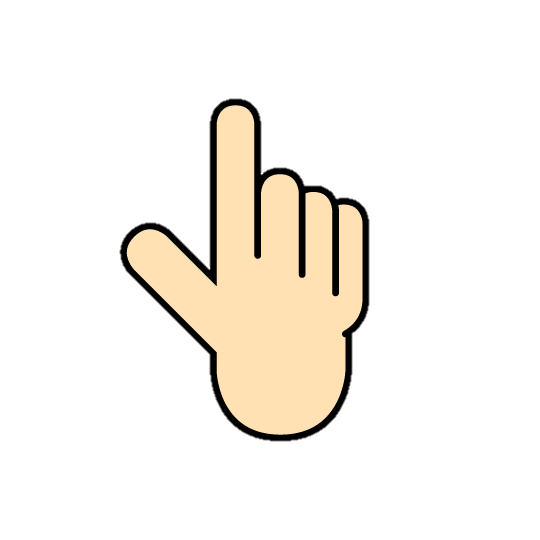 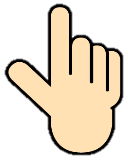 ②　りれきからプロジェクタをタップ
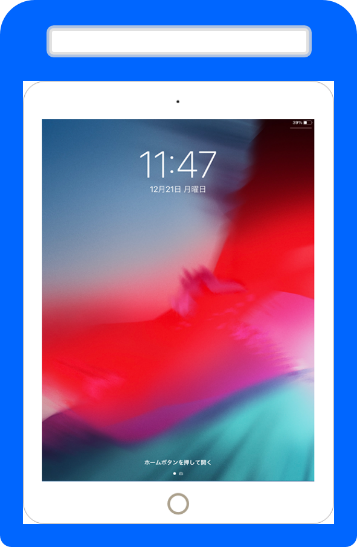 ①②③のじゅんばんに
タップしましょう
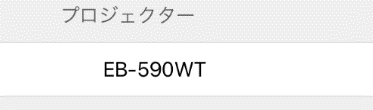 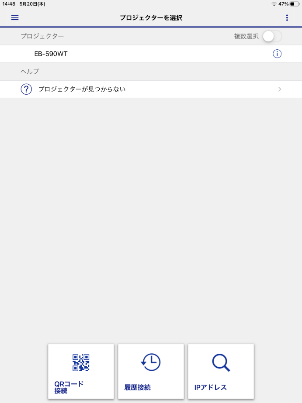 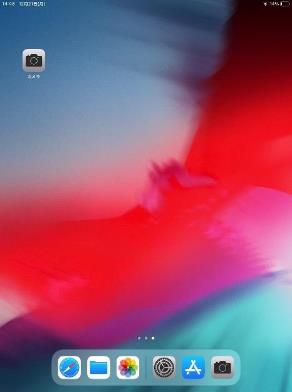 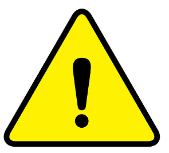 ②
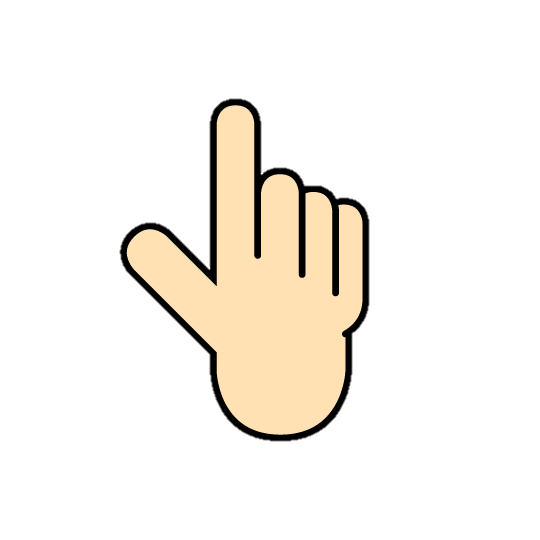 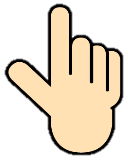 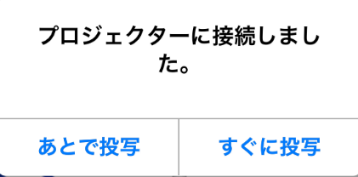 プロジェクタの
なまえをかくにん
③
①
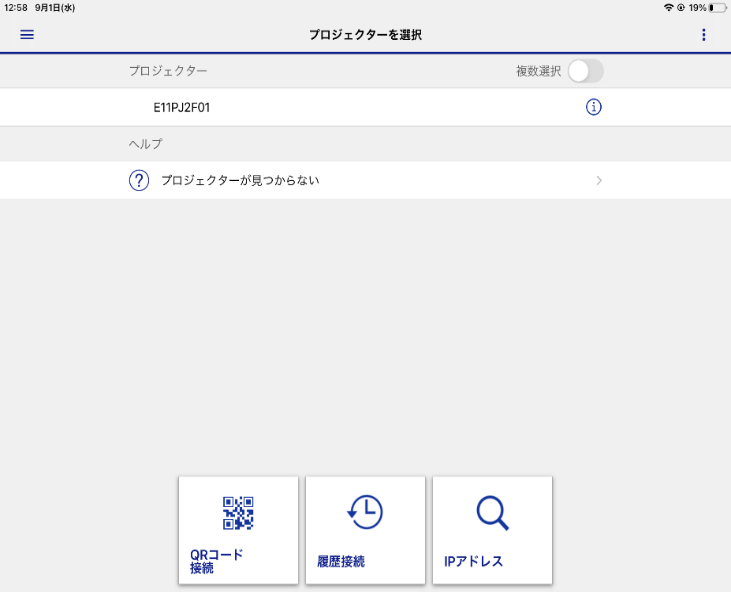 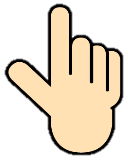 がめん
はじめの画面になりました
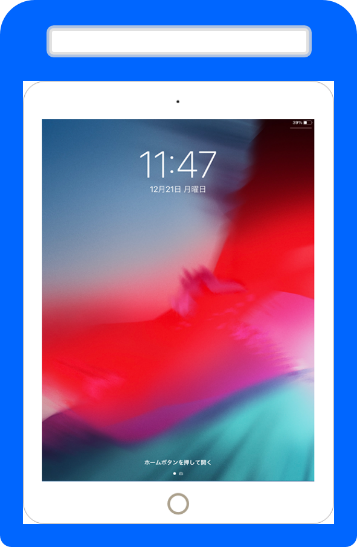 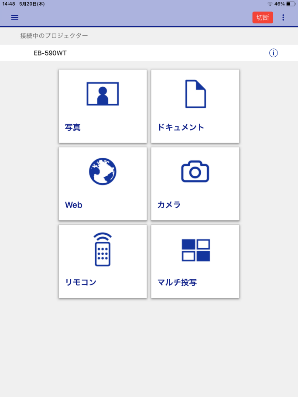 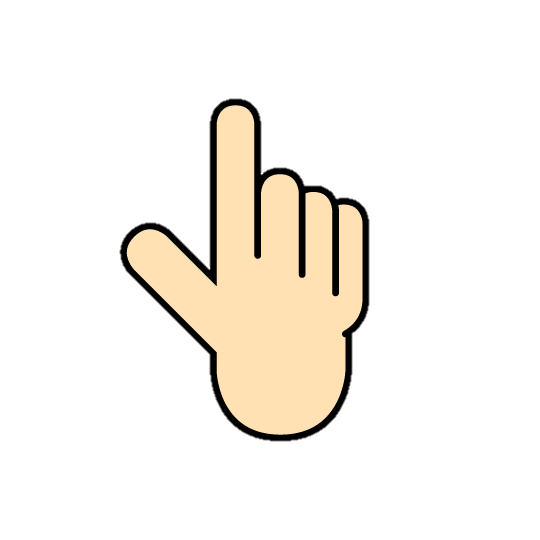 じゅんび
かんりょう
しゃしんを
　　　プロジェクタにうつそう
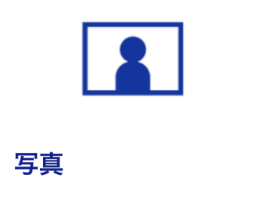 ほぞんしてあるしゃしんを、プロジェクタにうつします
しゃしん
①　写真をタップ
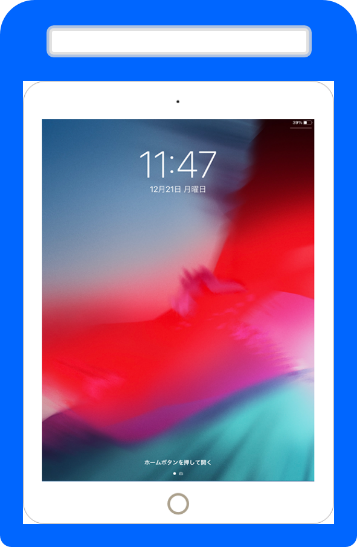 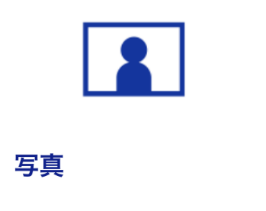 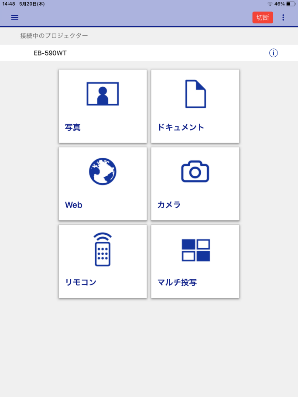 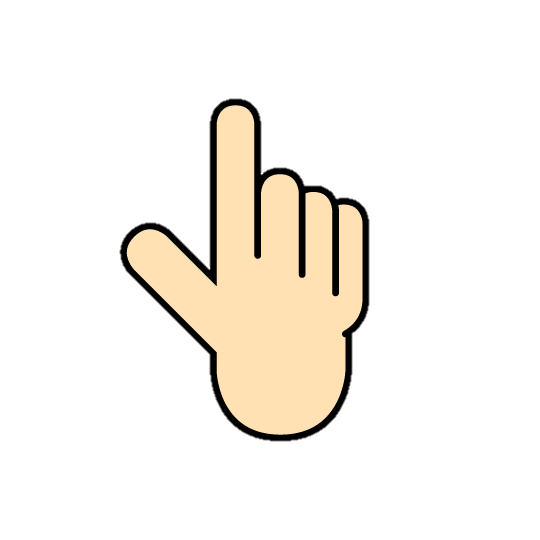 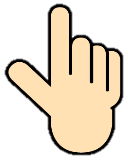 写真をタップする
メッセージがでたら
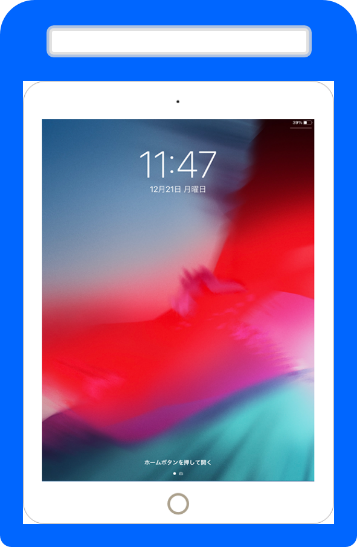 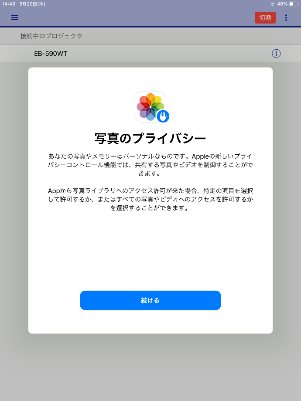 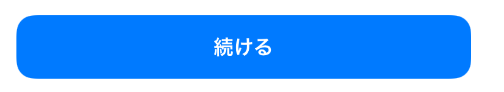 つづ
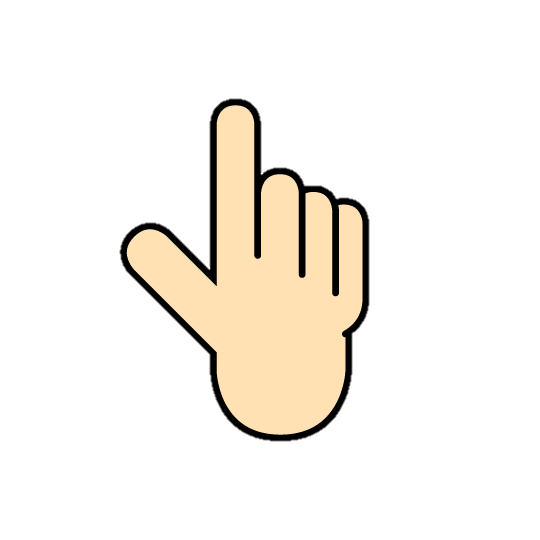 青いボタンを
タップする
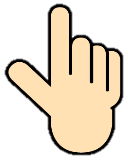 メッセージがでたら
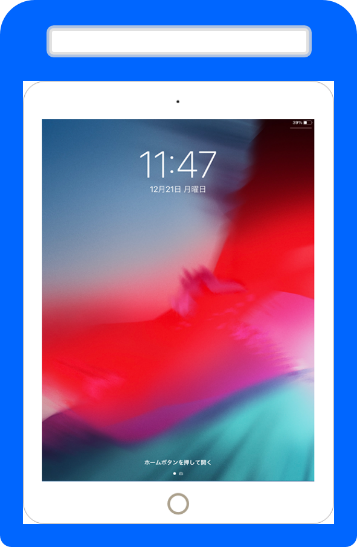 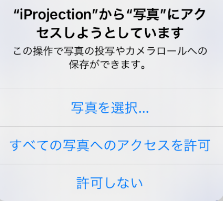 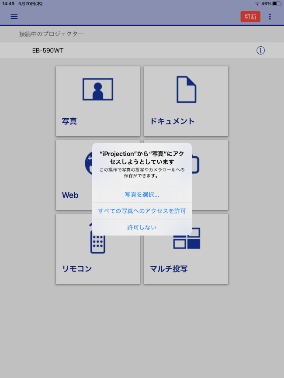 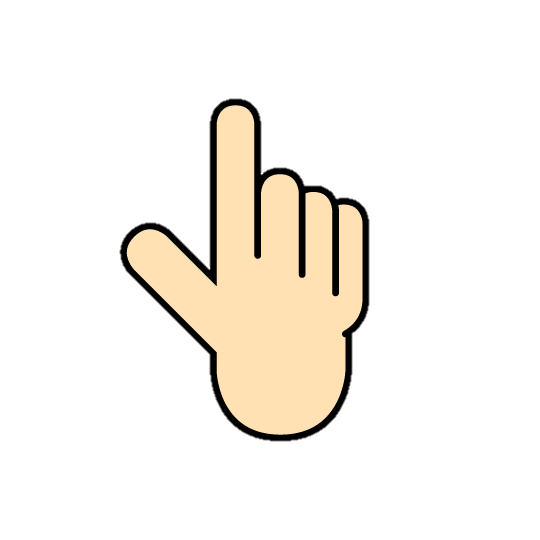 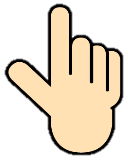 メッセージがでたら
まんなかをタップ！
②　しゃしんをえらぶ
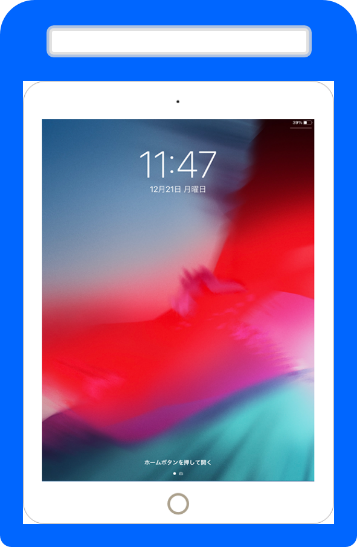 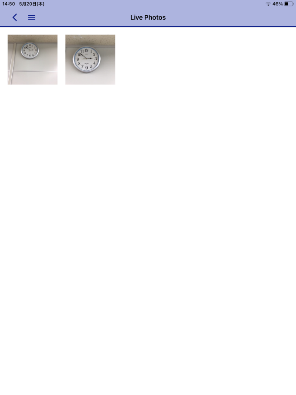 うつしたい
しゃしんをタップします
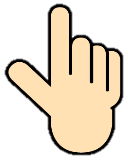 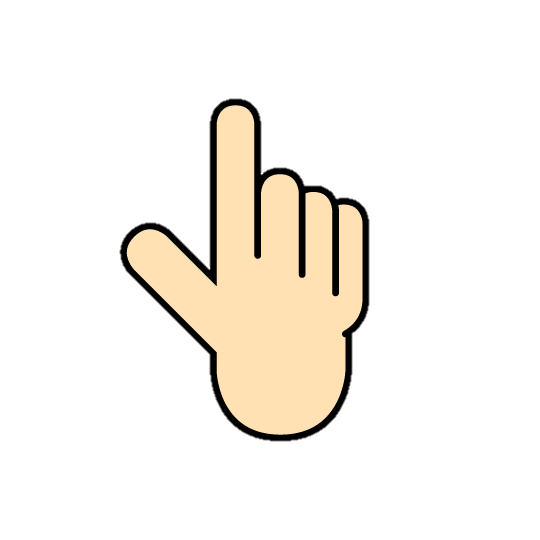 ③　うつすボタンをタップ
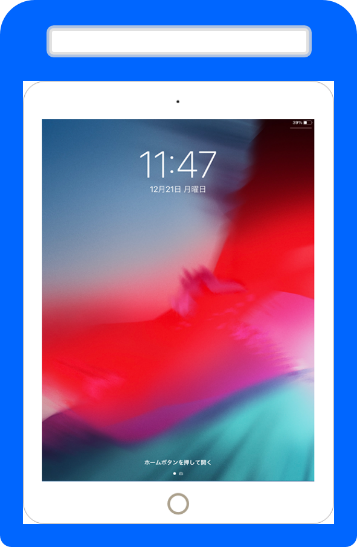 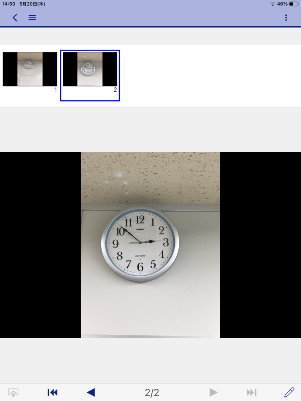 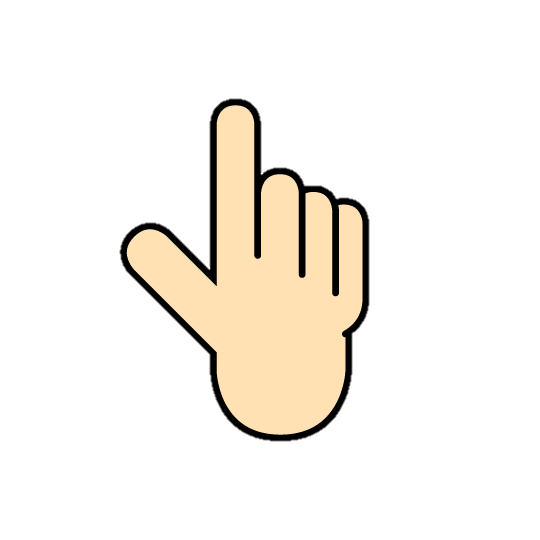 うつすボタンをタップ
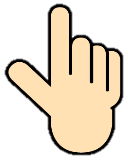 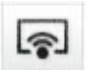 プロジェクタにうつります
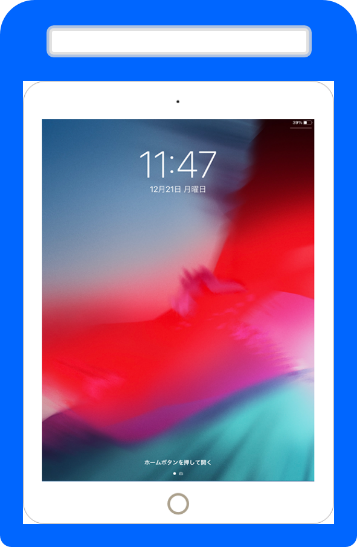 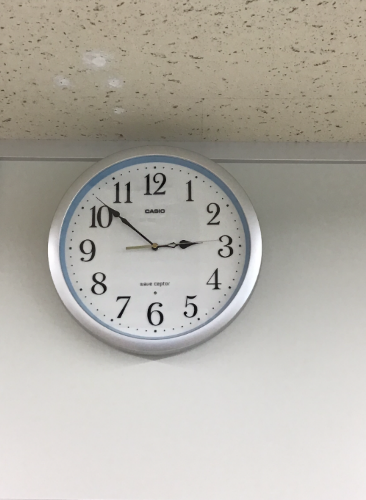 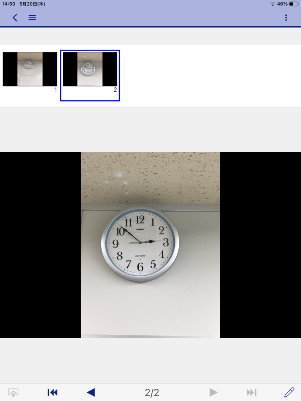 ほかのしゃしんを
タップするとかわります
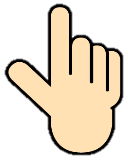 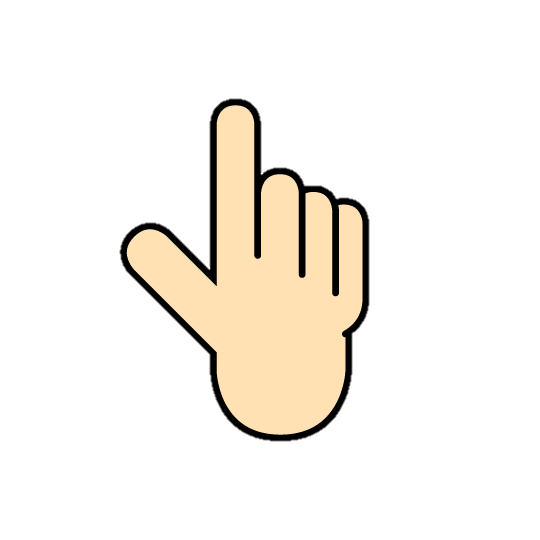 うつすのをやめる
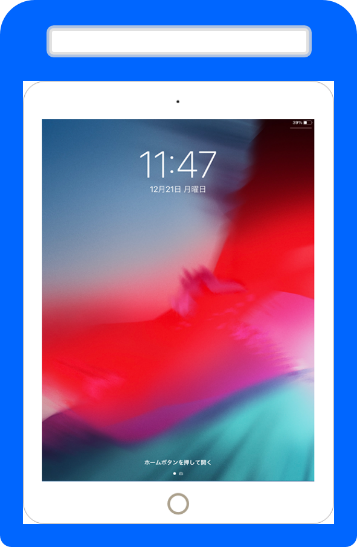 をタップ



　をタップ
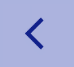 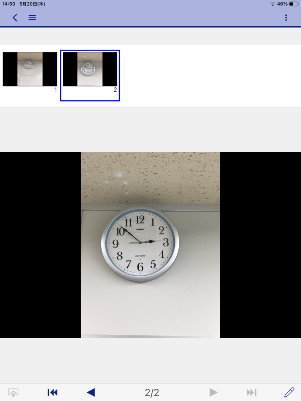 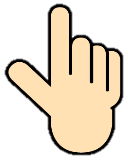 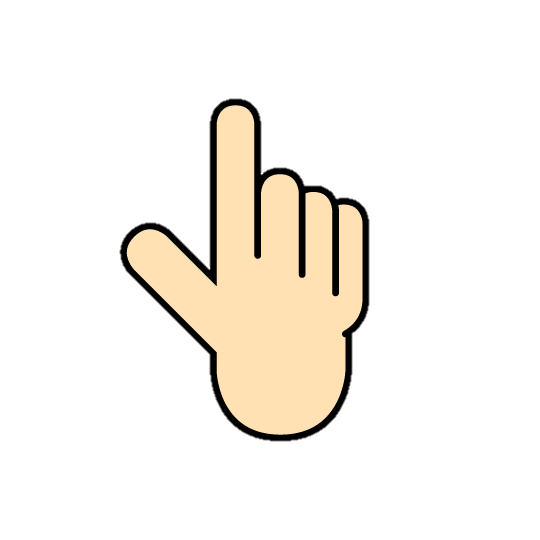 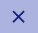 はじめの画面にもどる
が め ん
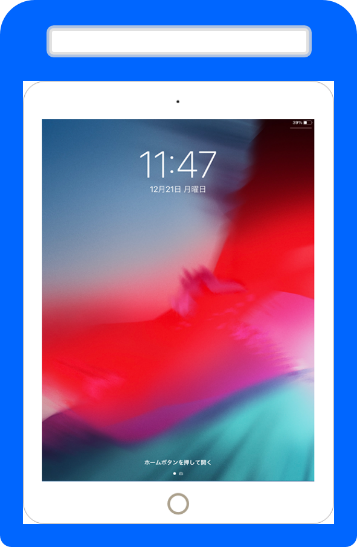 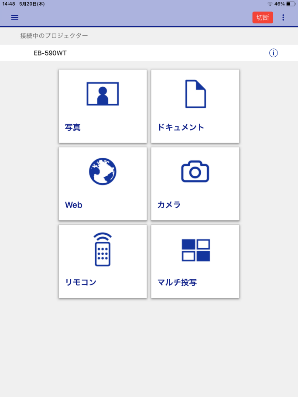 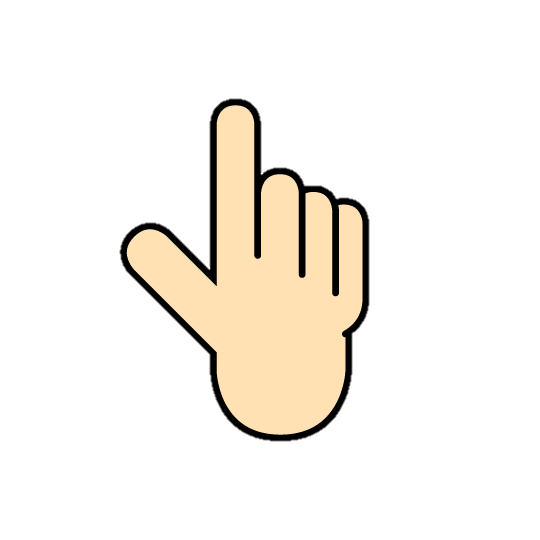 「iProjection」のおわりかた
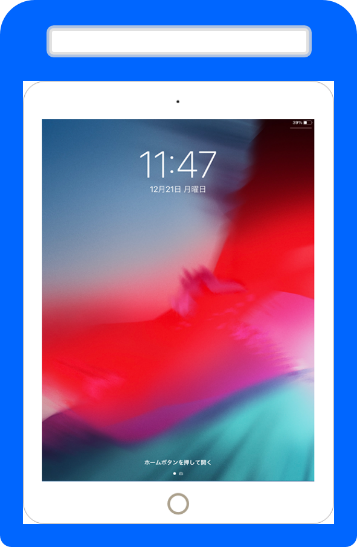 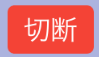 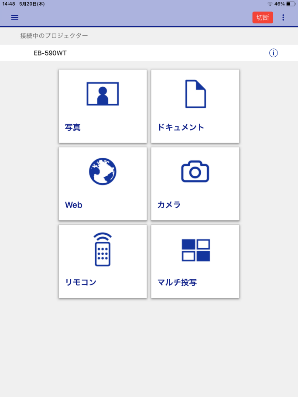 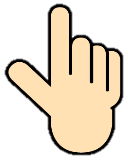 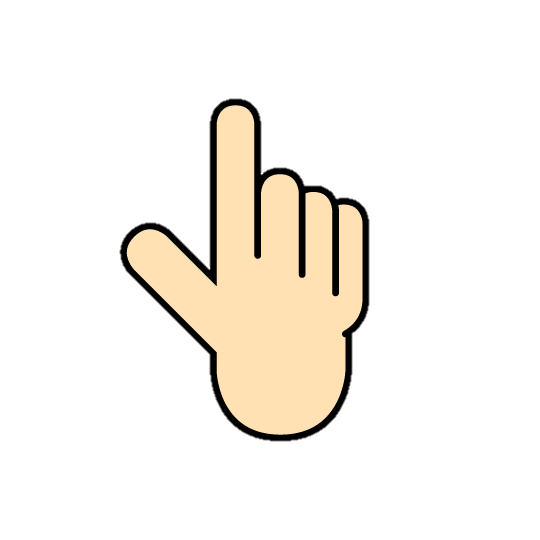 赤いボタンをタップ
あか
「iProjection」をおわりにしよう
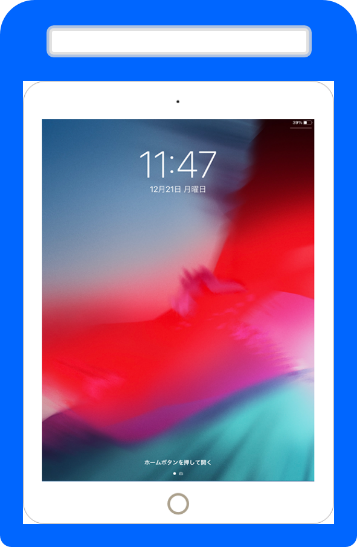 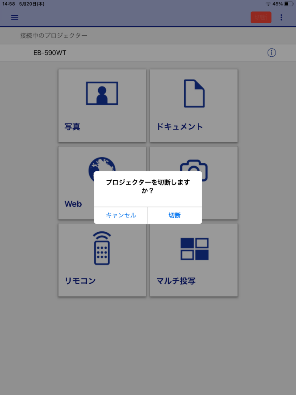 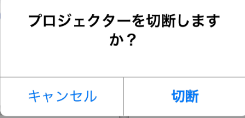 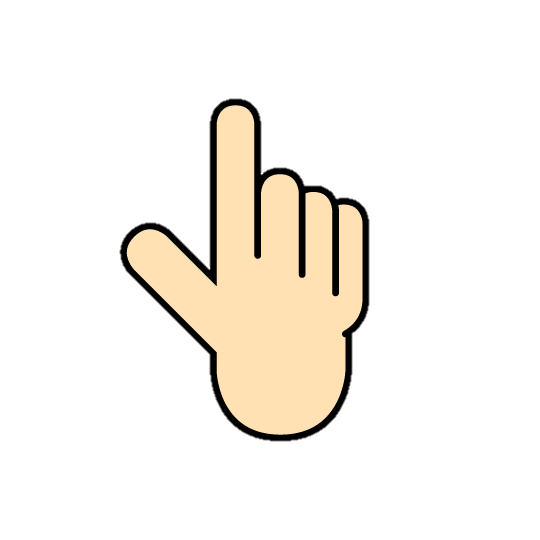 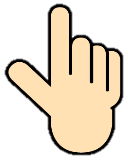 切断をタップ
せつだん